Elosztott tagsági kép és hatékony multicast
Autonóm és hibatűrő információs rendszerek

Kocsis Imre
ikocsis@mit.bme.hu 
2013.10.03.
Monitorozás autonóm elosztott rendszerekben
Központosított monitorozás
Nagyméretű rendszerek
Dinamikus rendszerek
Hálózati hibák
Elosztott monitorozás konfigurálása?
Rendszerméret
Dinamikus rendszerek
Self-configuration!
Monitorozás overlay network-ökkel
Egy megközelítés: öngyógyító, strukturálatlan P2P overlay

REQ1: minden c komponenst legalább egy m monitorozzon
Még inkább: > 1 treshold (egyfajta redundancia)
Join-ok/Leave-ek ellenére igaz maradjon
REQ2: „monitoring load” szétosztása a rendszerben
REQ3: monitorozási adatok megbízható disszeminálása
Monitorozás overlay network-ökkel
„Overlay networks are logical networks supported, usually, by a membership service which maintains neighboring associations between nodes”

Csomópontok: teljes vagy részleges tagsági kép?
Rendszerméret
Karbantartás
Konzisztenciamodellek?

Részleges kép: ha véletlenszerű „peer sampling”, az overlay strukturálatlan
 Hatékony és megbízható alkalmazási szintű multicast
Részleges nézetek: karbantartás
Reaktív stratégia
A nézet csak külső eseményre módosul (pl. join/leave)
Stabil állapotban: nem változik

Ciklikus stratégia
Időközöként frissítés (ált. információcsere a szomszédokkal)
Definiált gráf: tulajdonságok
Összefüggőség

Fokszám-eloszlás (in/out degree!)

Átlagos úthossz

Klaszterezési koefficiens (clustering coefficient)
Csomópont: szomszédjai közötti élek száma / MAX
Gráf: csomópont-koefficiensek átlaga
„Elárasztás”/gossip broadcast esetén redundancia mértéke
Könnyen izolálódó részek

„Pontosság” (Accuracy)
Csomópont: működő szomszédok száma  / SUM
Gráf: működő csomópontok pontosságának az átlaga
HyParView
Példa: Hybrid Partial View tagsági protokoll

Kicsi, szimmetrikus „aktív nézet” (active view)
Méret: „fanout” + 1
Szimmetrikus!
Monitorozás: nyitott / nyitva tartott TCP kapcsolat
Ezeket használó broadcast / gossip protokoll: implicit, gyors hibadetektálás (a teljes nézeten)
Reaktív karbantartás
HyParView
nagyobb „passzív nézet” (passive view)
Legyen > log(n)
„tartalék lista”
„SHUFFLE”
Aktív nézet + passzív nézet egy részének
Ciklikus cseréje
Az aktív nézet egy tagja iránáyba indított
„Véletlen sétával”
HyParView
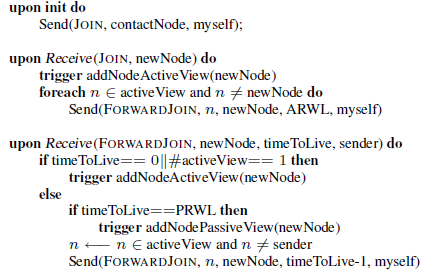 HyParView
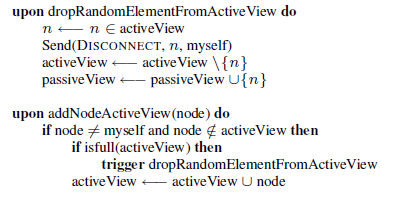 HyParView
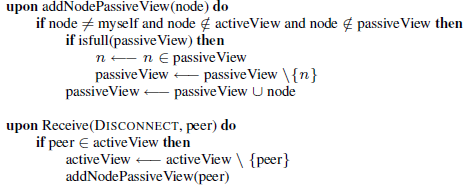 „Pletyka” broadcast HyParView felett
c üzenetet akar broadcastolni

Kiválaszt t csomópontot
Ez a fanout

Elküldi nekik az üzenetet

Első kézhezvételkor mindenki ugyanezt teszi
HyParView mint monitorozási overlay?
REQ1: minden c komponenst legalább t másik monitorozzon
REQ2: „monitoring load” szétosztása a rendszerben
REQ3: monitorozási adatok (riasztások) megbízható disszeminálása

N.B.: explicit „LEAVE” kell kiegészítésként
Broadcast / multicast
Gossip vs feszítőfák
Gossip
Stabil állapot: pazarló
Hibatűrés/megbízhatóság: igen jó

Feszítőfák
Stabil állapot: alacsony üzenetkomplexitás
Hibák esetén: sérülékenyek

Kevert stratégiák
Kitérő és példa: hogyan építsünk feszítőfát?
Elárasztással, kijelölt gyökérből, tetszőleges késésekkel, ismert gráfra

Kód a Pk, 0 < k < n+1 csomópontokra

INIT
	Szülő  NIL
	Gyerekek  0
	Egyéb  0
Kitérő és példa: hogyan építsünk feszítőfát?
UPON „kijelöl” a j élen
	If szülő = NIL
	Then szülő  j
		„jóváhagyva” küldése a j élre
		„kijelöl” küldése minden nem j
		szomszédra
	Else „visszautasít” küldése a j élre

UPON „jóváhagyva” a j élen
	gyerekek  gyerekek U {j}
	if gyerekek U egyéb = szomszédok \ {szülő}
	then terminate
Kitérő és példa: hogyan építsünk feszítőfát?
UPON „visszautasít” a j élen
	egyéb  egyéb U {j}
	If gyerekek U egyéb = szomszédok \ {szülő}
	then terminate

Pr processzorra:
	If szülő = NIL
	Then szülő  NINCS
		„kijelöl” az összes szomszédok-beli élre
Plumtree
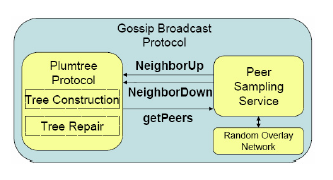 Plumtree
Gossip stratégiák
„Eager push”
„Pull”
„Lazy push”

Push-lazy-push multicast tree

Plumtree
„Eager peers” („buzgó szomszédok”): feszítőfává alakulnak
„Lazy peers”: üzenet-szintű redundancia a javításhoz
Plumtree
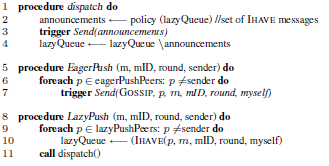 Plumtree
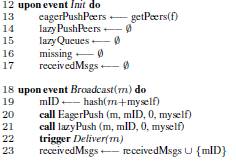 Plumtree
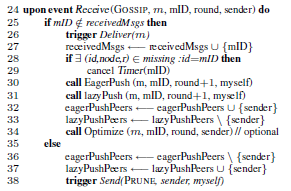 Plumtree
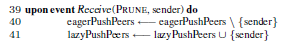 Plumtree
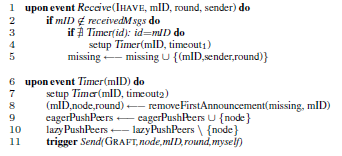 Plumtree
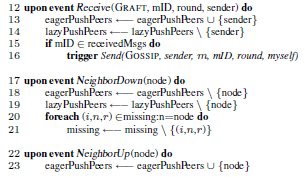 Hivatkozások
[1] Leitao, J., Pereira, J., & Rodrigues, L. (2007). HyParView: A Membership Protocol for Reliable Gossip-Based Broadcast. Lisboa, Portugal: IEEE. Retrieved from http://hdl.handle.net/10455/2981
[2] Leitao, J., Pereira, J., & Rodrigues, L. (2007). Epidemic broadcast trees. In Proceedings of the 26th IEEE International Symposium on Reliable Distributed Systems (pp. 301–310). IEEE Computer Society.